Pylon Upgrade
Pylon UpgradeValue add by offering placement at a monthly fee
Pylon Upgrade
Pylon Upgrade
Pylon Upgrade
Pylon Project
Façade Upgrade
Façade Upgrade
Façade Painting
Façade Painting
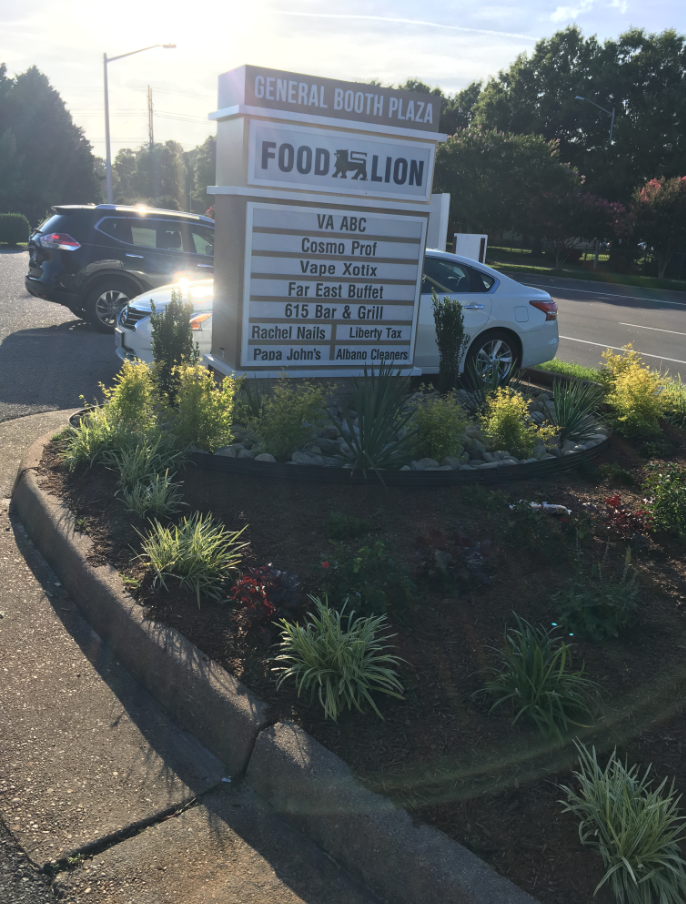 Landscaping Enhancements
Solar Projects
Digital Media SignsFree Marketing for Tenants of the Shopping Center
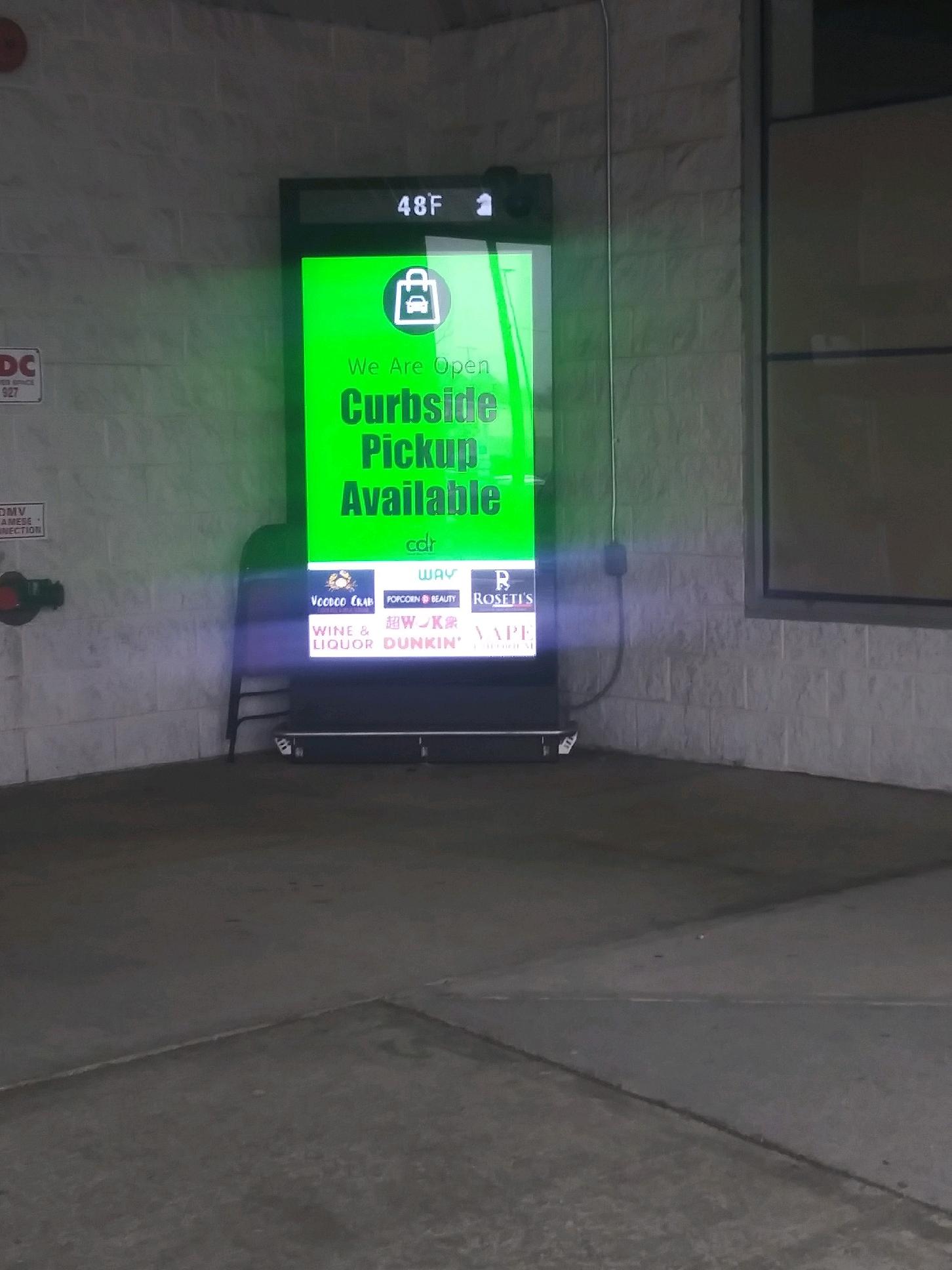 Charging StationsAmenities for Shopping Center Customers
Parking Lot Improvements
Parking Lot Improvements
Signage Projects
Signage Projects
Roof Improvements
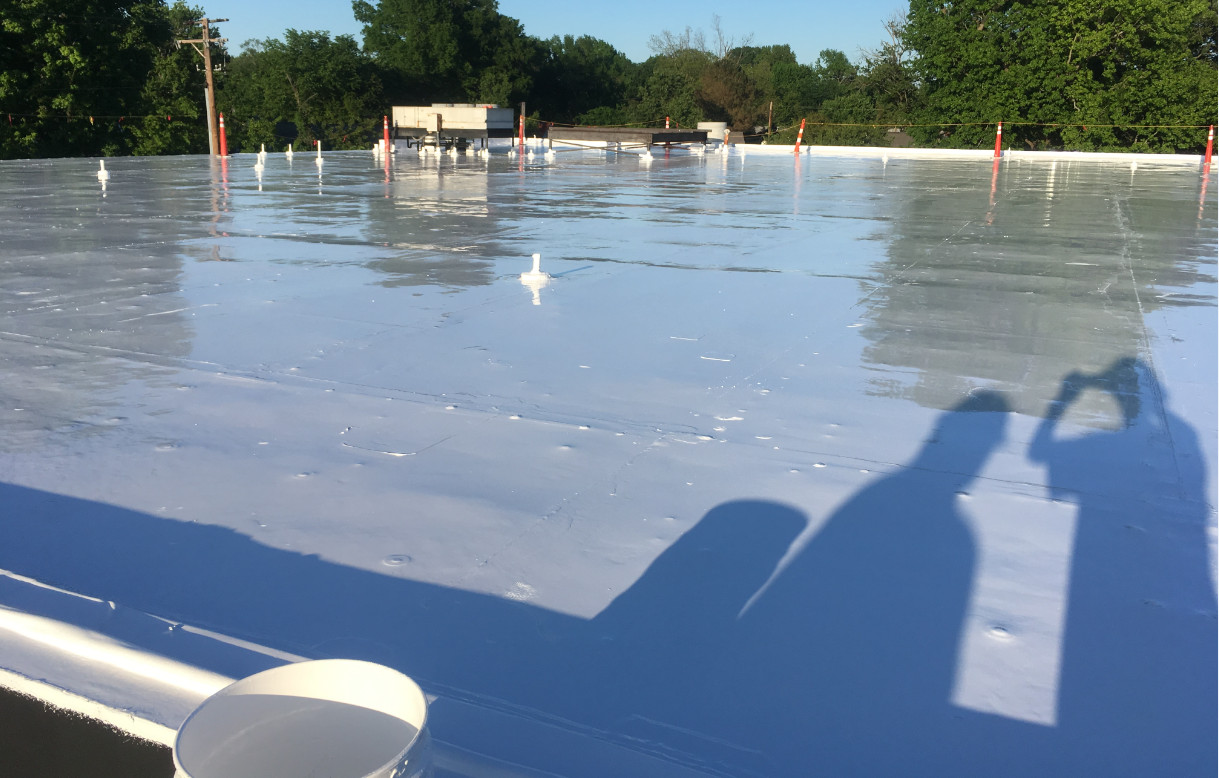